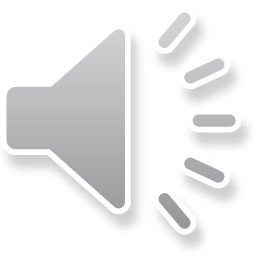 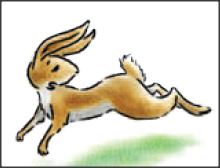 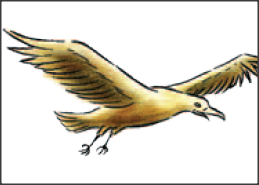 hare
eagle
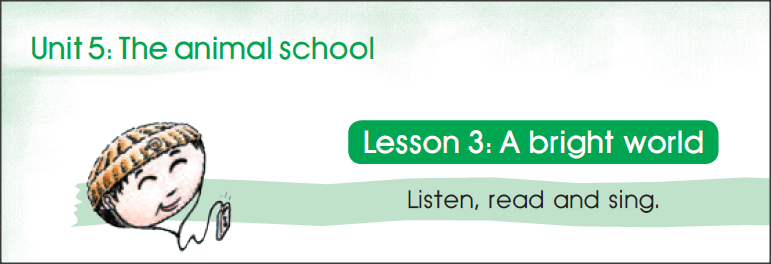 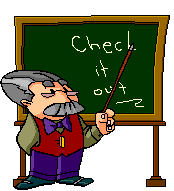 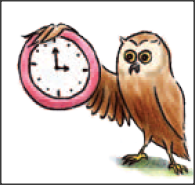 owl
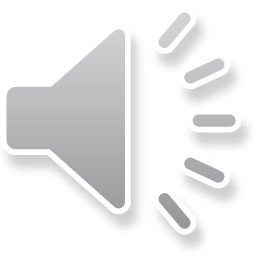 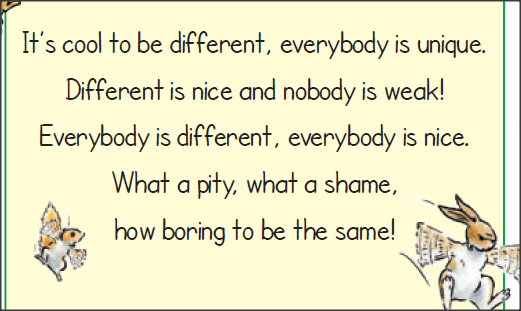 different = διαφορετικός    -     same = ίδιος
weak = αδύναμος    -   boring = βαρετός
What a shame = Τι κρίμα
What a pity = Τι κρίμα
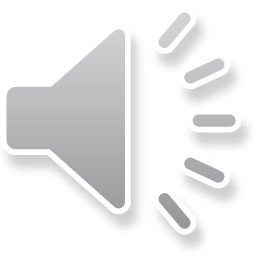 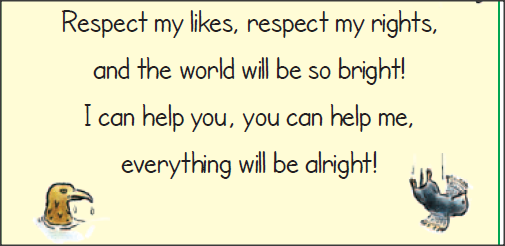 Respect my rights = Σεβάσου τα δικαιώματά μου
The world will be so bright! = Ο κόσμος θα είναι τόσο φωτεινός!
Everything will be alright! = Όλα θα είναι εντάξει!
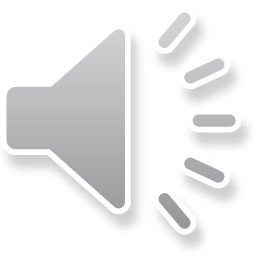 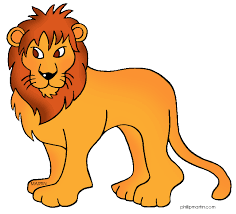 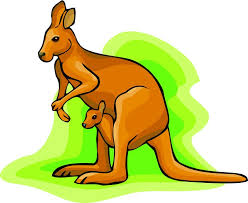 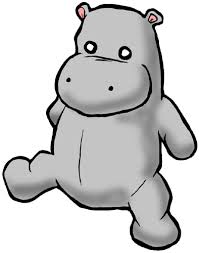 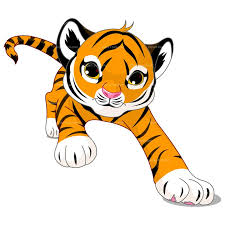 lion
kangaroo
hippo
tiger
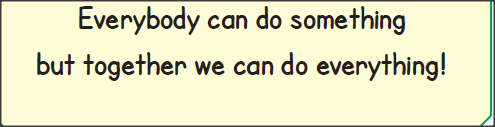 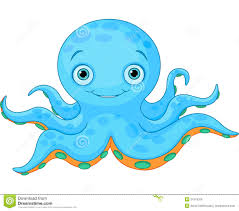 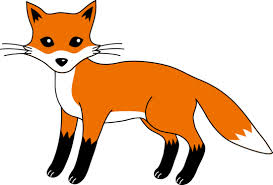 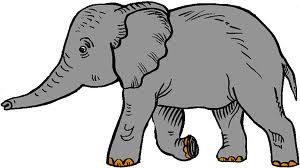 fox
elephant
octopus
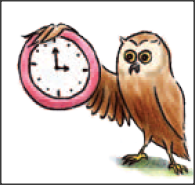 hare
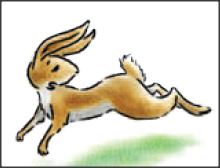 eagle
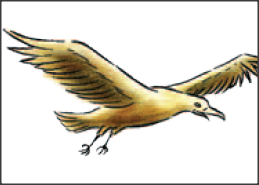 owl
Let’s learn English
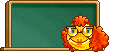 αδύναμος
same
βαρετός
weak
ίδιος
different
boring
διαφορετικός
Thank you, children!
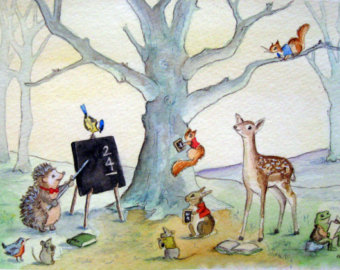 This is an animal school.